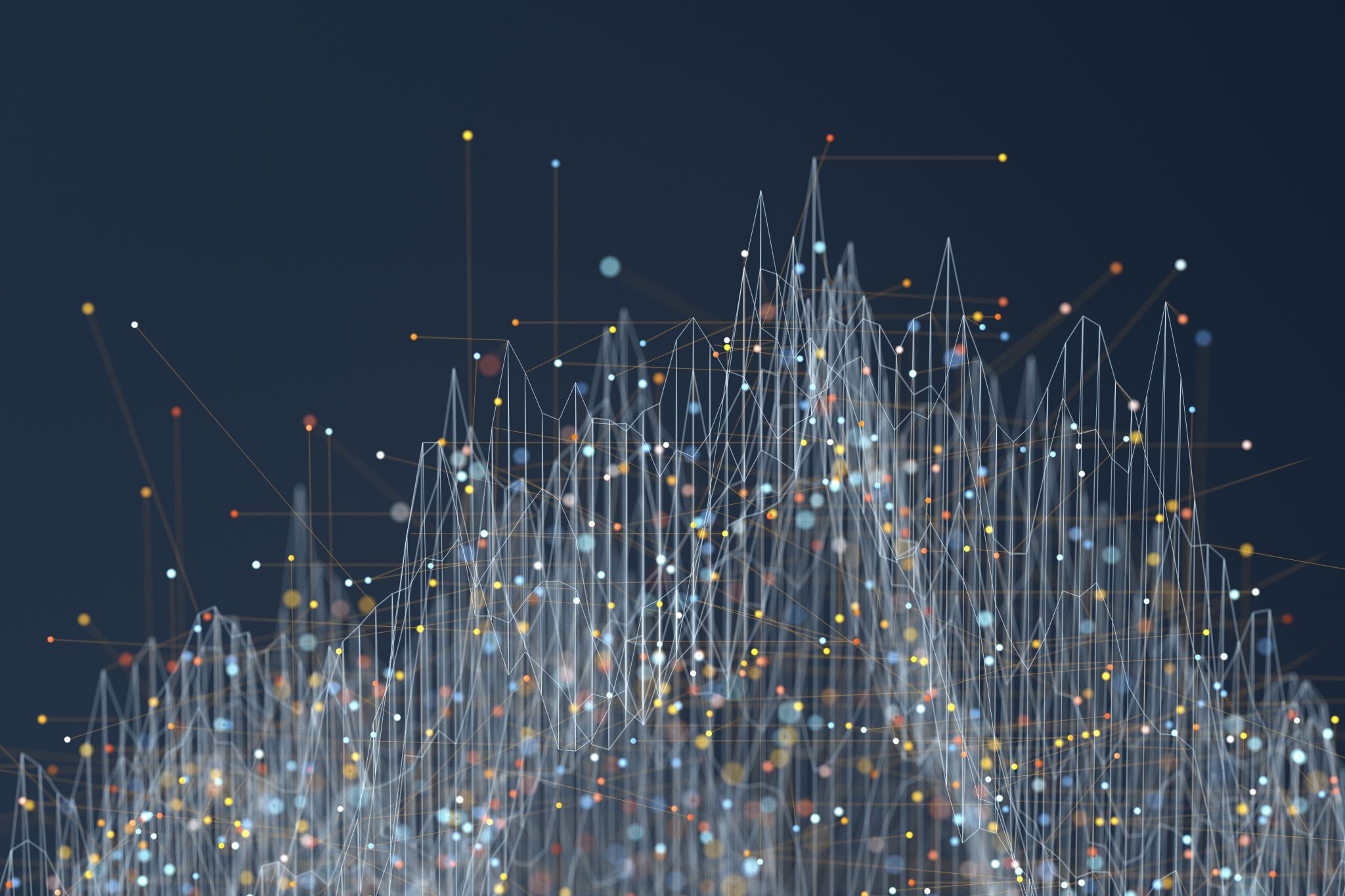 Pandemias y saltos de especie
VIRUS INFLUENZA
Influenza 191850.000.000 muertos La madre de todas las pandemias
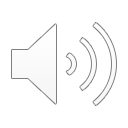 Un comienzo erróneo, el bacilo de Pfeiffer
En 1892 Pfeiffer R aisla lo que pensaba era el agente etiológico de infuenza: Bacillus infuenzae (Haemophilus infuenzae)
En 1918 durante la pandemia de infuenza se pensaba que la bacteria producía la enfermedad
Shope R en 1929, filtra las muestras y demuestra que el agente atravesaba los filtros y reproducía la enfermedad en los cerdos
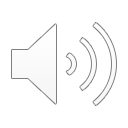 Estructura viral
Hemoaglutinina
Neuraminidasa
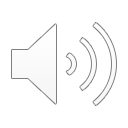 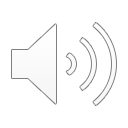 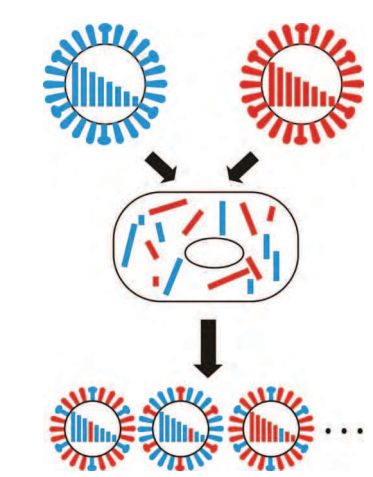 Por reactividad de antígenos internos de la nucleoproteína (NP) y de la matriz (M1) se pueden distinguir tres “tipos” de virus Influenza (A, B y C)
Tipos de virus Influenza
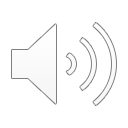 Influenza C
Humanos  
7ssRNA, diferente receptor
Variaciones menores
Envoltura con HEF
Influenza A
Humanos, cerdos, aves, equinos, mamíferos marinos
Epidemias y pandemias
Variaciones mayores y menores
8 ssRNA
N1-N9 y H1-H16
Influenza B
Humanos
Estables antigénicamente
Variaciones menores
 8 ssRNA
     N1-N9 y H1-H14
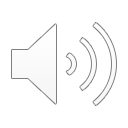 Período de incubación 18 a 70 hs
Fiebre alta
Tos 
Cefalalgia
Mialgia
Coriza
Gripe o influenza
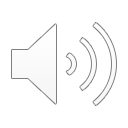 Tropismo influenza humano
El virus influenza A  humano reconoce de un modo preferencial a las moléculas de ácido siálico con residuos de galactosa en posición α 2,6 que corresponden a células del tracto respiratorio no ciliadas, las más abundantes en la mucosa nasal, senos paranasales, faringe, tráquea y bronquios
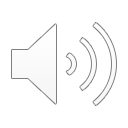 Tropismo influenza aviario
En contraste, las células ciliadas, presentes en menor abundancia, poseen moléculas de ácido siálico con galactosa en posición α 2,3 las que son susceptibles al virus Influenza A de origen aviario 
Las moléculas que exponen uniones α 2,3 se encuentran en las células de los bronquíolos así como en la unión entre los bronquíolos y los alvéolos, y en las células de tipo II del epitelio alveolar.
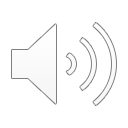 Adaptaciones de los virus aviarios
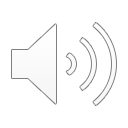 Variación genética
Es posible la recombinación de  genes de cepas humanas con cepas porcinas o aviares
Las aves acuáticas son los principales reservorios de influenza A, éstas pueden transmitirlos a otros huéspedes como cerdos, caballos, cerdos, aves de corral y mamíferos marinos
En alguno de estos huéspedes puede ocurrir un mezclado de genes y originarse una nueva cepa de virus influenza
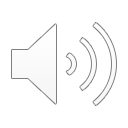 Diagnóstico
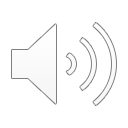 Terapéutica y vacunas
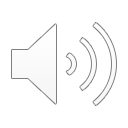 Antiviral: oseltamivir: inhibidor de la neuraminidasa
La vacuna para la temporada
Influenza A H1N1
Influenza A H3N2
Influenza B